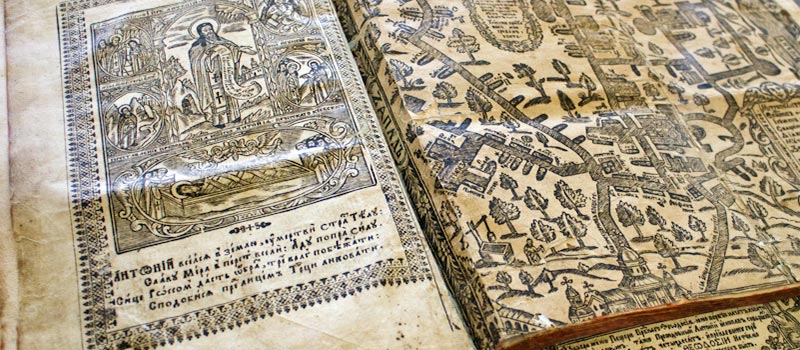 Розвиток культури і духовності 
в Україні другої половини XIV століття-кінця XVI століття

ЗМІСТ:
Особливості розвитку культури України другої половини XIV століття-кінця XVI століття.
Архітектура та містобудування.
Освіта. Початок українського друкарства..
Образотворче мистецтво
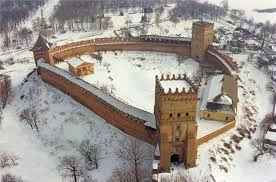 У XIV — другій половині XVI ст. культура України розвивалася в складних умовах:
 
Українські землі перебували у складі кількох держав, через те умови для культурного поступу українців, що склалися в тих державах, були неоднаковими.
Сприятливі умови були у Великому князівстві Литовському : литовські князі прагнули прилучитися до великої культури Київської Русі, надбання якої підтримували й відроджували разом із православною вірою та руською мовою, що були визнані державними.
Через Польське королівство до України долинали ідеї Відродження, набувала поширення західноєвропейська система освіти: українці навчалися в європейських університетах, прилучаючись там до західноєвропейських наукових і мистецьких ідей, збагачуючи ними рідну культуру.
Нове й старе в українській культурі мирно співіснувало, внаслідок цього поставали унікальні культурні явища.
Фактори, що гальмували розвиток культури
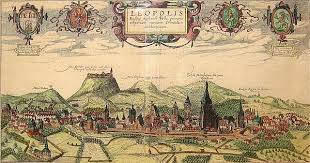 Роз'єднаність українських земель 
відсутність єдиного політичного центру
спустошливі турецько-татарські набіги 
нестерпне гноблення польських, литовських, угорських, молдовських, турецьких і українських феодалів
У другій половині 14 ст. із поширенням в Україні насамперед на її західних землях маґдебурзького права, у міській забудові почали з’являтися ознаки регулярного планування.
	Центральною частиною міст, з якої, власне, починалося будівництво, була площа з ратушею посередині – площа Ринок. Ця площа мала форму прямокутника або квадрата. Найважливіші вулиці прокладалися через усе місто. Захисну функцію виконували мури, що ними обносили місто, а також рови й вали.У Львові площа Ринок була збудована ще у 14 ст.  Нове місто оточували оборонні мури.
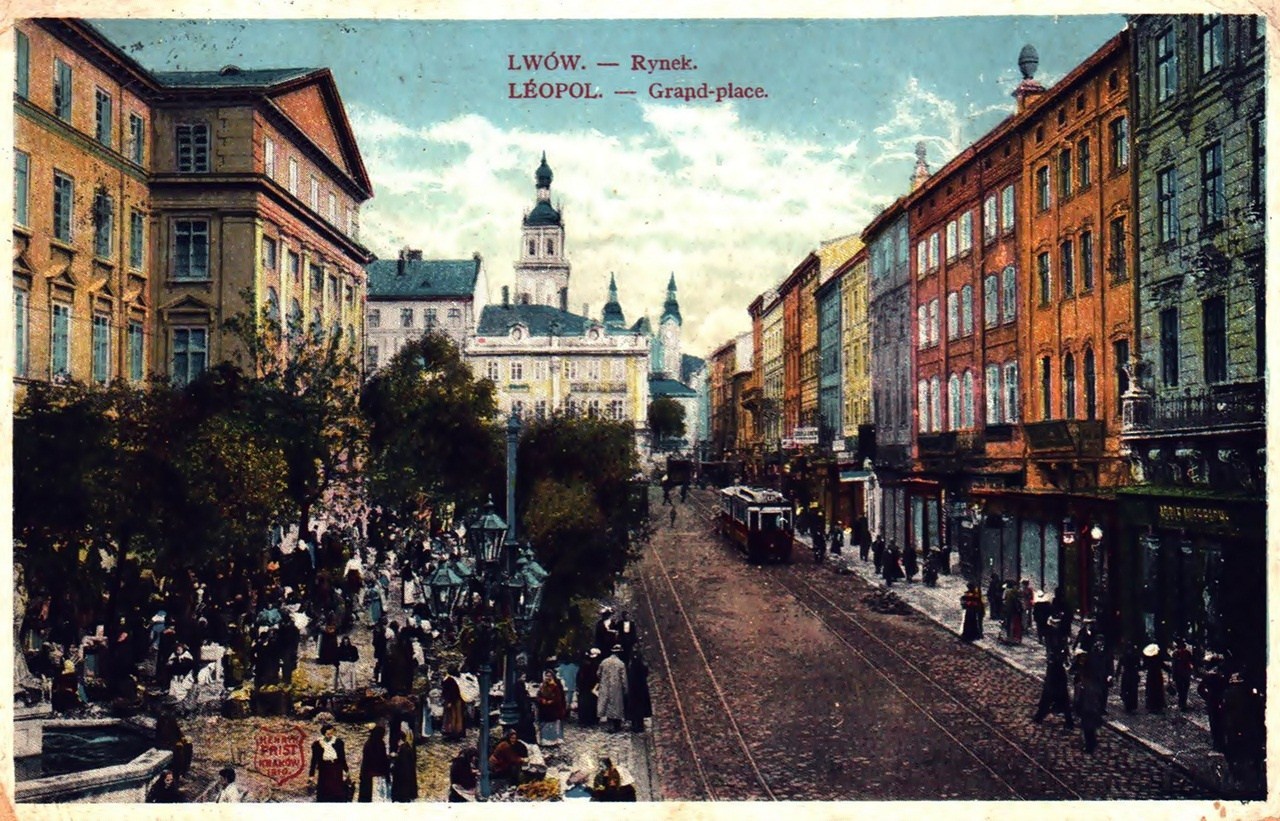 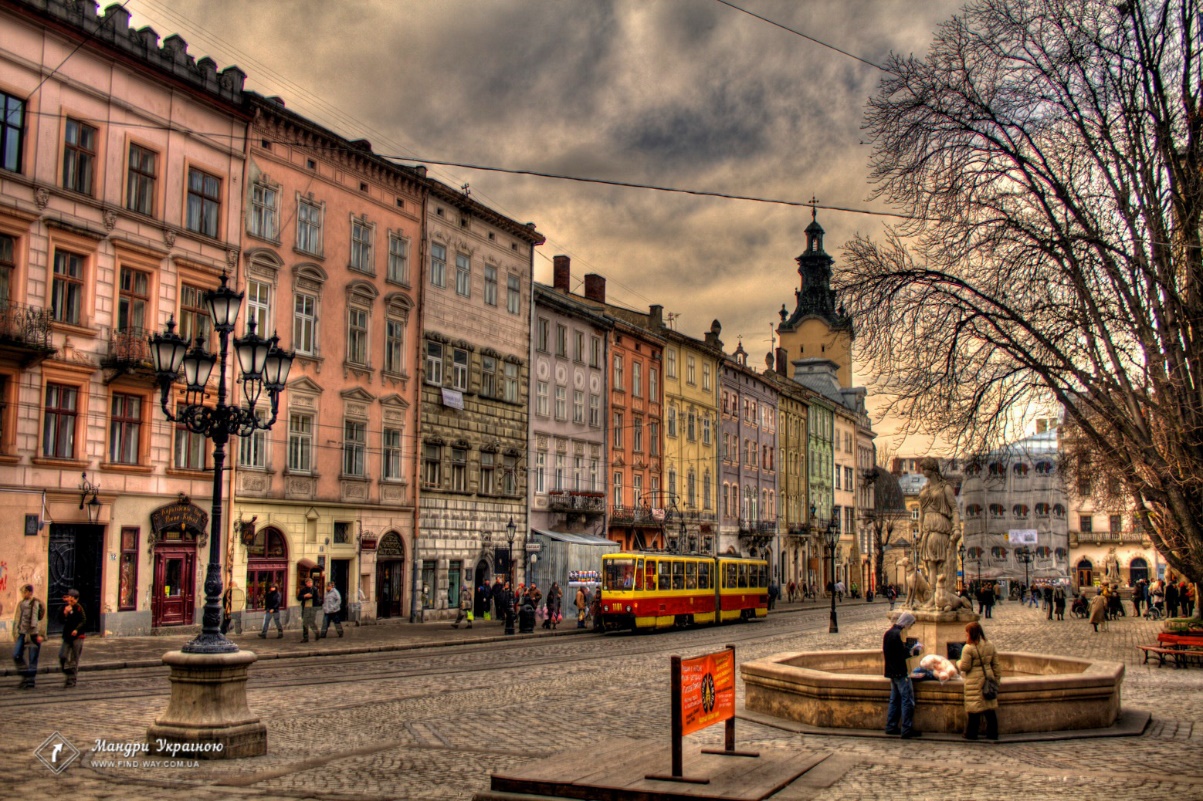 Пло́ща Ри́нок — центральний майдан у Львові, історичне серце сучасного міста, характерне явище для середньовічної архітектури європейських міст.
Згадки про теперішню головну площу Львова містить книга протоколів судових засідань Львівської міської ради 1382–1389 років (найстаріша в Україні). 
Площа виникла за князювання Лева Даниловича у другій половині XIII ст. внаслідок регулярного планування забудови за взірцем середньовічних західноєвропейських міст, як центр торговельного та суспільного життя нового міста, що підтвердили археологічні розкопки 2017 року.
Найбільше мурованих замків було на Поділлі та Волині. Найвизначнішою пам’яткою замкового будівництва в Україні є Верхній замок у Луцьку. Замок Любарта, або Луцький замок — верхній замок Луцька, один із двох (частково) збережених замків, пам'ятка архітектури та історії національного значення. Один з найбільших, найдавніших і найкраще збережених в Україні замків. 
Будівництво Верхнього замку розпочалося у 1350-ті роки і в основному було завершене у 1430-ті, хоча деякі елементи (наприклад, висота веж) ще змінювалися протягом наступних століть. Від часу побудови замки були резиденцією Великого князя, а після Люблінської унії — резиденцією королівської влади.У 1429 році у князівському палаці, що знаходився у Верхньому замку, проходив з'їзд європейських монархів, який мав на меті розв'язати політичні та економічні питання центрально-східної Європи та вирішити питання про коронацію Вітовта.
У південно-західній частині Мукачева стоїть Мукачівський замок, одна з найцінніших історичних і воєнно-архітектурних пам'яток Закарпаття XIV—XVII століть. Замок побудований на горі вулканічного походження заввишки 68 м і займає площу 13 930 кв. м. Точна дата заснування замку невідома, але в документах, які датуються XI століттям, він уже згадується.
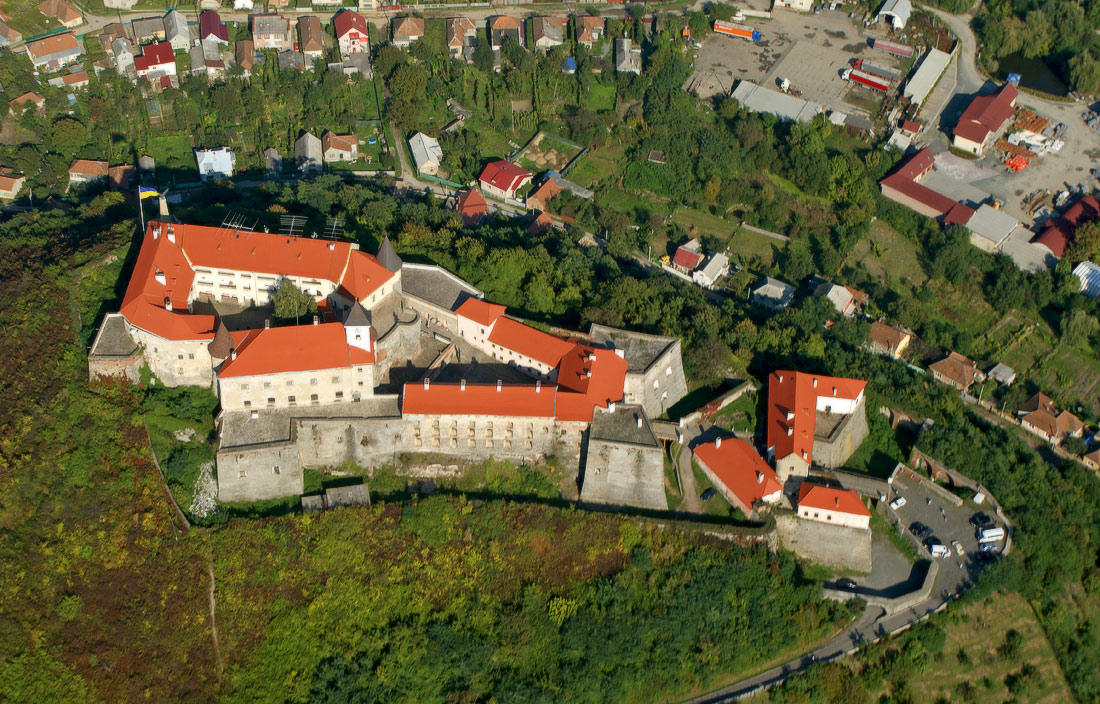 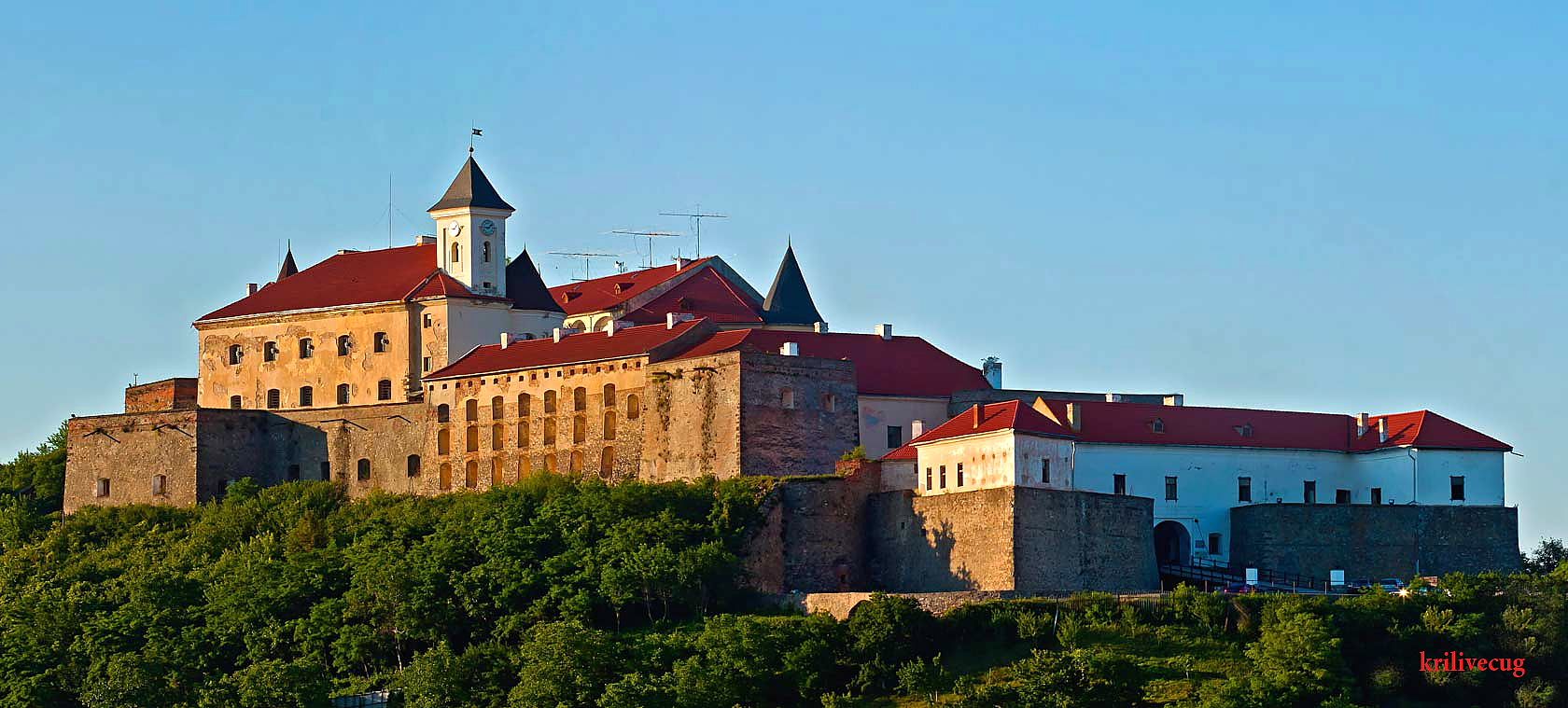 Унікальний зразок середньовічної фортифікаційної архітектури, з поєднанням різних стилів.
Кам'яне́ць-Поді́льська форте́ця — фортеця у місті Кам'янець-Подільський. Відома з XIV століття як частина оборонної системи міста Кам'янець, колишньої столиці Подільського князівства XIV–XV ст., Подільського воєводства XV–XVIII ст., а далі Подільської губернії (1793–1924 pp.). Належить до «Семи чудес України».
	Довгий час вважалося, що Стару фортецю було збудовано у другій половині 14 століття — першу в історії згадку про Кам'янецький замок маємо у грамоті від 7 січня 1374 року литовсько-руського князя Юрія Коріатовича, якою він за згодою свого брата Олександра Коріатовича надав кам'янчанам магдебурзьке право та прямо зазначив, що грамота дається «на замку» в Кам'янці.
Хотинська фортеця  — фортеця XIII–XVIII століть у місті Хотині на Дністрі, що у Чернівецькій області, Україна. Сьогодні «Хотинська фортеця» є Державним історико-архітектурним заповідником. Вважається одним з семи чудес України.
	У 1340-х роках Хотин увійшов до складу Угорського королівства, а з 1375 року вже перебував у складі Молдавського князівства. Молдавський володар воєвода Стефан ІІІ значно розширив межі фортеці. Він особисто керував її реконструкцією. Було зведено прикрашений геометричними орнаментами мур завширшки 5-6 і висотою 40 метрів, п'ять башт, рівень двору фортеці підняли на 10 метрів і розділили на Княжий двір і двір Воїнів. Були викопані глибокі підвали для зберігання провіанту. Саме після цієї реконструкції Хотинська фортеця практично повністю набула свого сьогоднішнього вигляду.
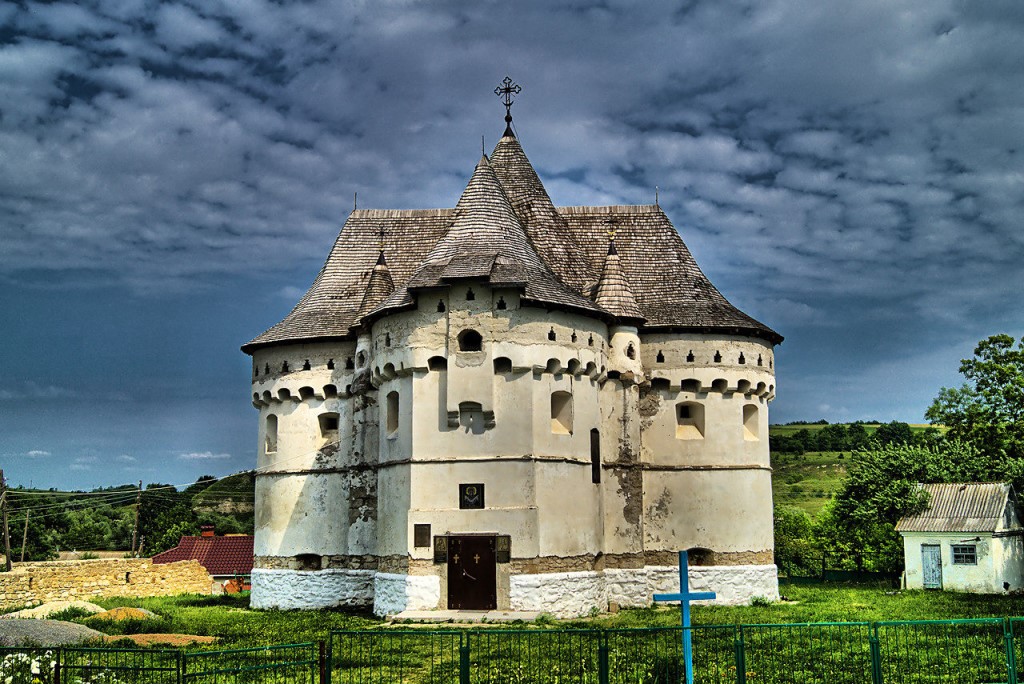 Мурована сакральна споруда оборонного типу, збудована на честь свята Покрови. Розташована у селі Сутківцях Ярмолинецького району Хмельницької області.
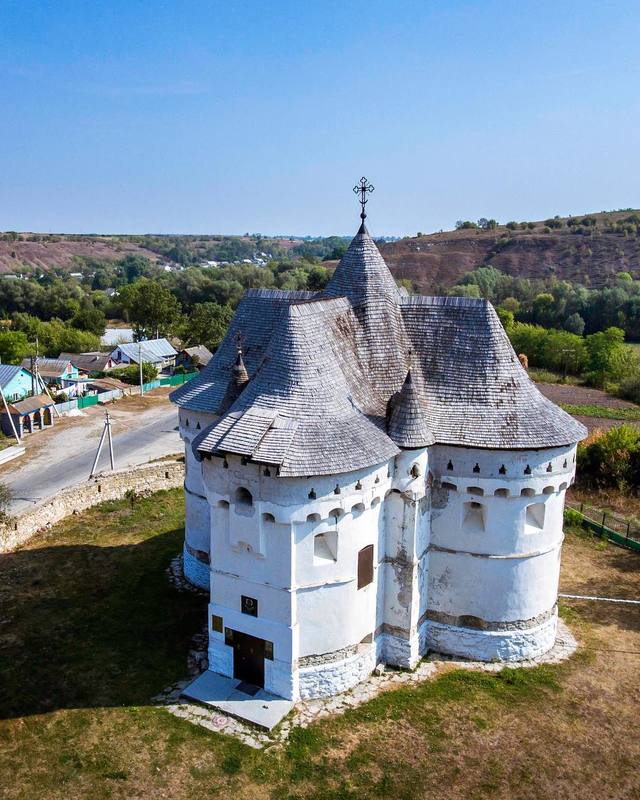 репрезентує одночасно фортецю і храм
унікальний взірець оборонного будівництва Поділля
є одним з найдавніших в Україні оборонних храмів і єдиним середньовічним оборонним храмом тетраконхового типу
Свято-Покровська церква — мурована сакральна споруда оборонного типу, збудована на честь свята Покрови. Розташована у селі Сутківцях Ярмолинецького району Хмельницької області; репрезентує одночасно фортецю і храм. Покровська церква — унікальний взірець оборонного будівництва Поділля, нині є діючим храмом і музеєм, який відвідують численні українські й зарубіжні туристи. Вона є одним з найдавніших в Україні оборонних храмів і єдиним середньовічним оборонним храмом тетраконхового типу. Найближчим аналогом церкви-донжону є донжон в Етампі (Франція).
Первинно Покровська церква-фортеця у Сутківцях була споруджена як оборонна споруда — село стояло на Кучманському шляху, звичному маршрутові набігів татар на Поділля.
У 1476 році фортецю перебудовано під церкву з улаштуванням у першому ярусі цегляного склепіння на нервюрах і готичних щипців над другим ярусом центрального простору. У 16 столітті стіни першого ярусу було розписано фресковим живописом; його фрагменти збереглися й донині.
Генуезька фортеця у Судаку
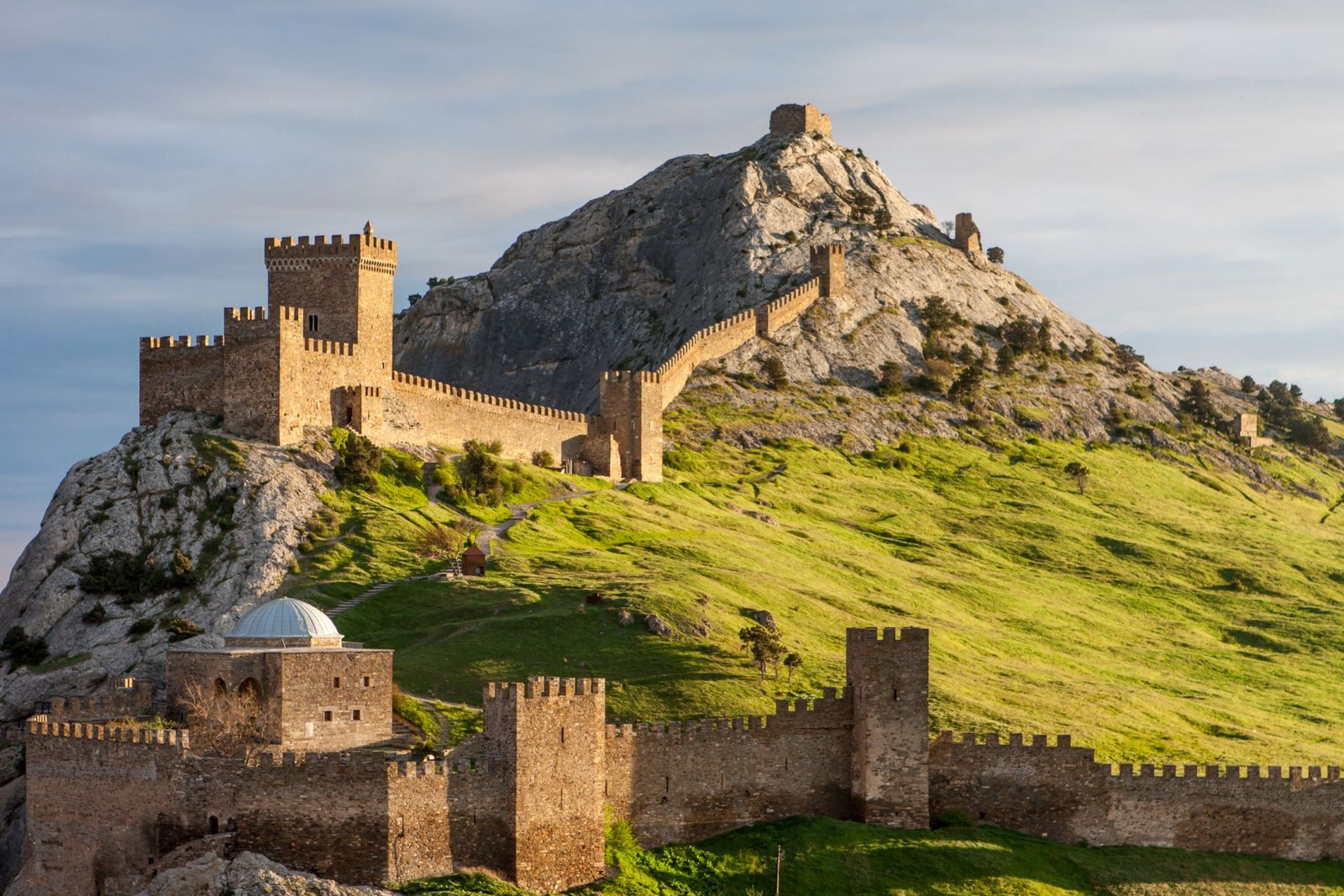 Фортеця в місті Судак (Крим), побудована генуезцями з 1371 по 1460 рік.
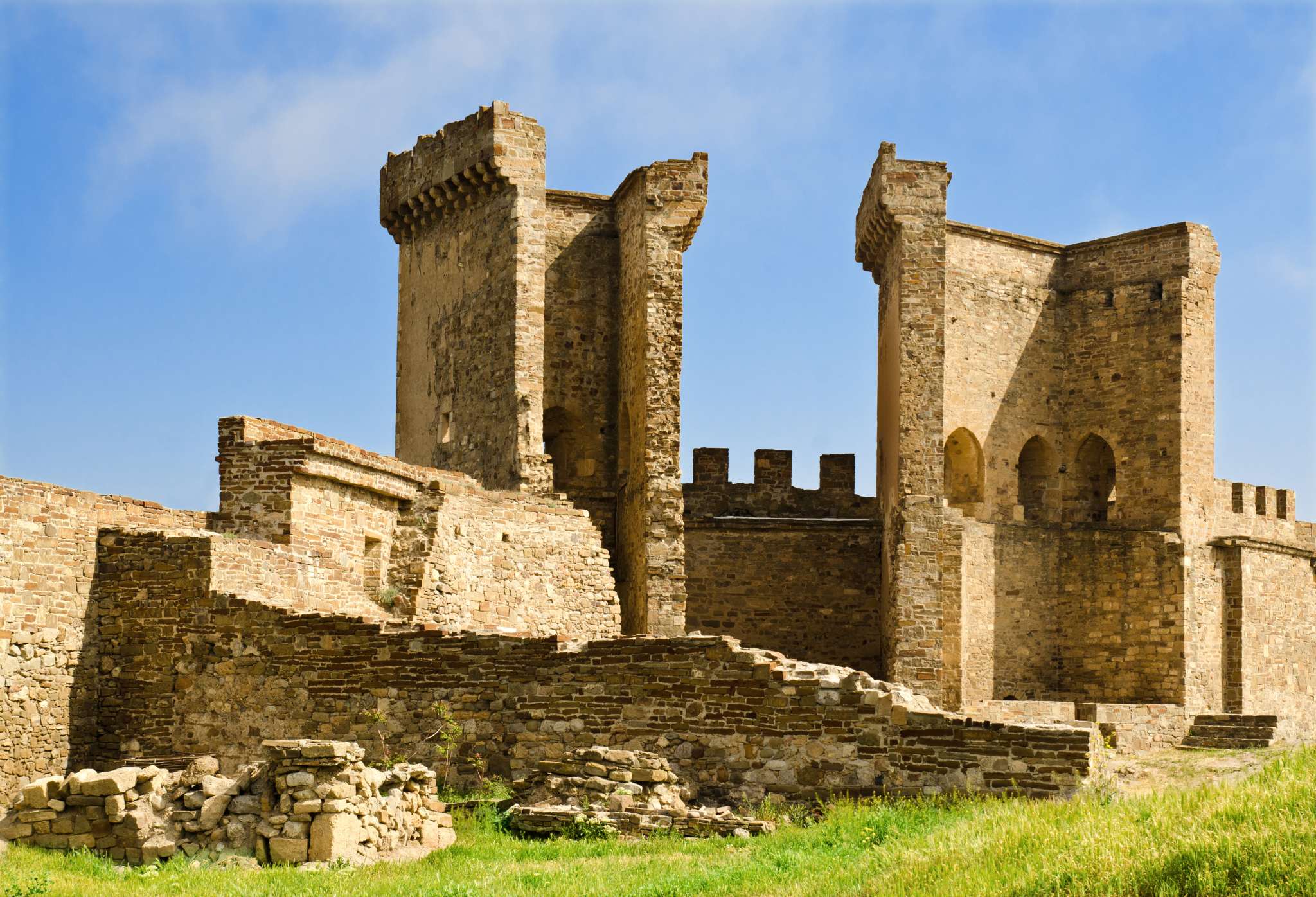 Фортеця розташована на стародавньому кораловому рифі, що є конусоподібною горою (Киз-Кулле-Бурун), біля Судацької бухти Чорного моря. Площа фортеці майже 30 гектарів.
Генуезька фортеця 
Фортеця розташована на стародавньому кораловому рифі. У 1475 році на узбережжя біля фортеці висадились війська турецького султана. Вони розуміли, що фортеця неприступна, тому вдались до підступу. За допомогою катапульт закидали через стіни фортеці трупи, замасковані під померлих від чуми. Ніхто не насмілювався їх прибирати, в місті почалася паніка. 
Після падіння фортеці Судак і частина Криму ввійшли до складу Оттоманської Порти і керувались турецьким намісником султана.
Ханський палац у Бахчисараї
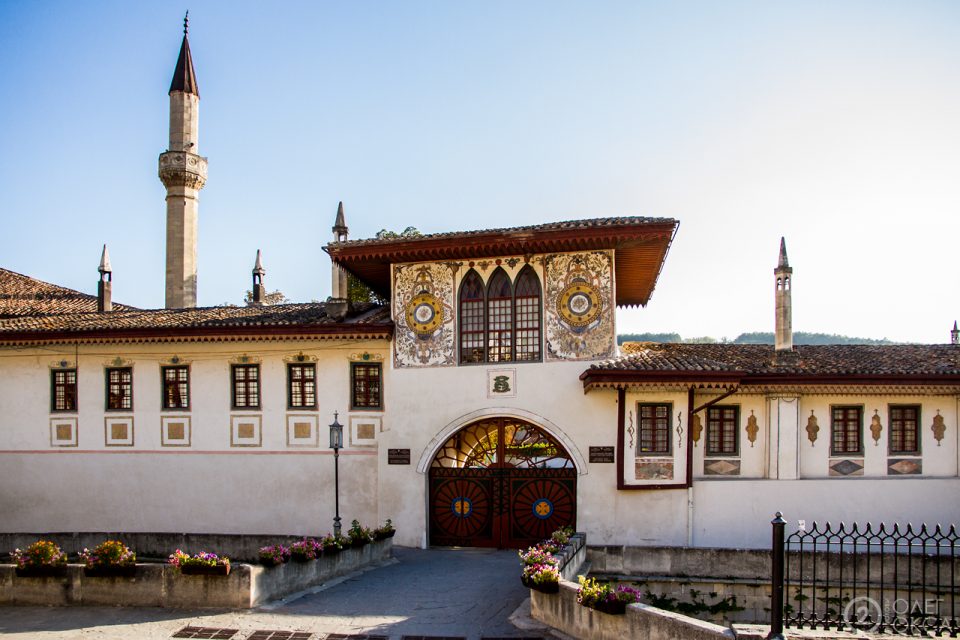 пам'ятка історії та культури всесвітнього значення
єдиний у світі зразок кримськотатарської палацової архітектури
входить до складу Бахчисарайського історико-культурного заповідника.
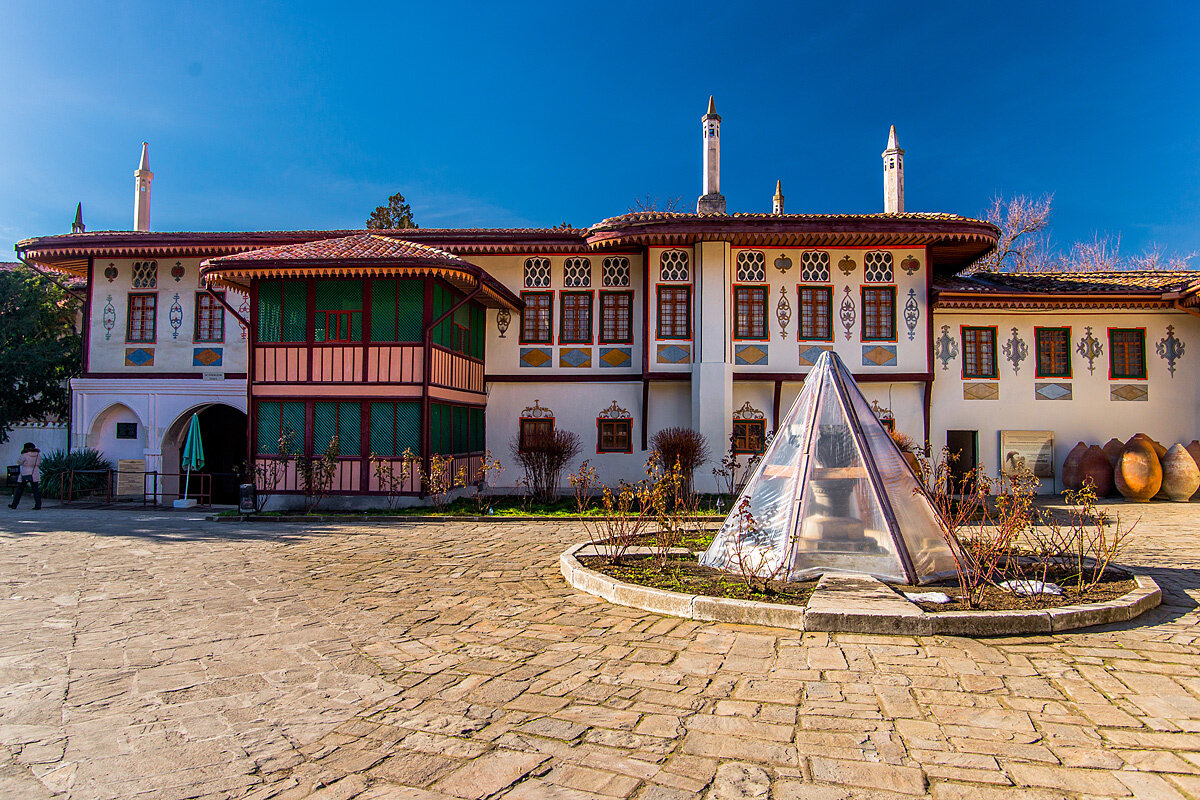 Ханський палац у Бахчисараї — родова резиденція династії Ґераїв — правителів Кримського ханства у 1532—1783 р. Центр політичного, духовного й культурного життя кримських татар. Засновником Хансарая був Сахіб I Ґерай. Територія палацового комплексу займає 4,3 гектари, раніше площа комплексу становила 18 гектарів. Палац розташований на лівому березі річки Чурук-Су.
Ханський палац у Бахчисараї — родова резиденція династії Ґераїв — правителів Кримського ханства у 1532—1783 р. Бахчисарайський палац — пам'ятка історії та культури всесвітнього значення, єдиний у світі зразок кримськотатарської палацової архітектури. Палац входить до складу Бахчисарайського історико-культурного заповідника. 
Палац розташований на лівому березі річки Чурук-Су. До складу комплексу входять північні та південні ворота, Свитський корпус, палацова площа, головний корпус, гарем, ханська кухня і стайня, бібліотечний корпус, соколина вежа, ханська мечеть, Перський сад, ханський цвинтар, гробниця (дюрбе) Диляри-бікеч, гробниці Північне і Південне дюрбе, надгробна ротонда, баня «Сари-Гюзель», набережна з трьома мостам, сади і паркові споруди, Катеринівська миля, «Фонтан Сліз» та інші об'єкти.
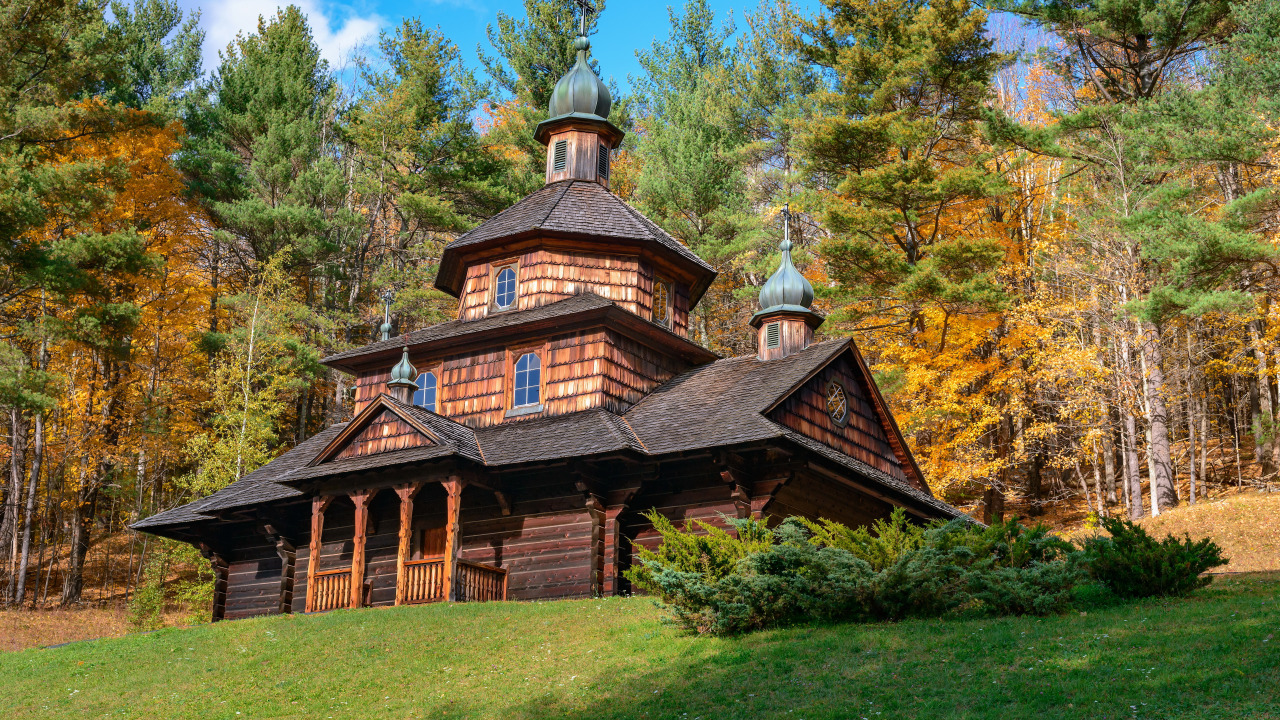 21 червня 2013 року Церква Святого Духа була включена у список світової спадщини ЮНЕСКО.
Найстаріша дерев'яна церква Львівщини та тридільна в Україні. Видатна пам'ятка архітектури та монументального мистецтва галицької школи.
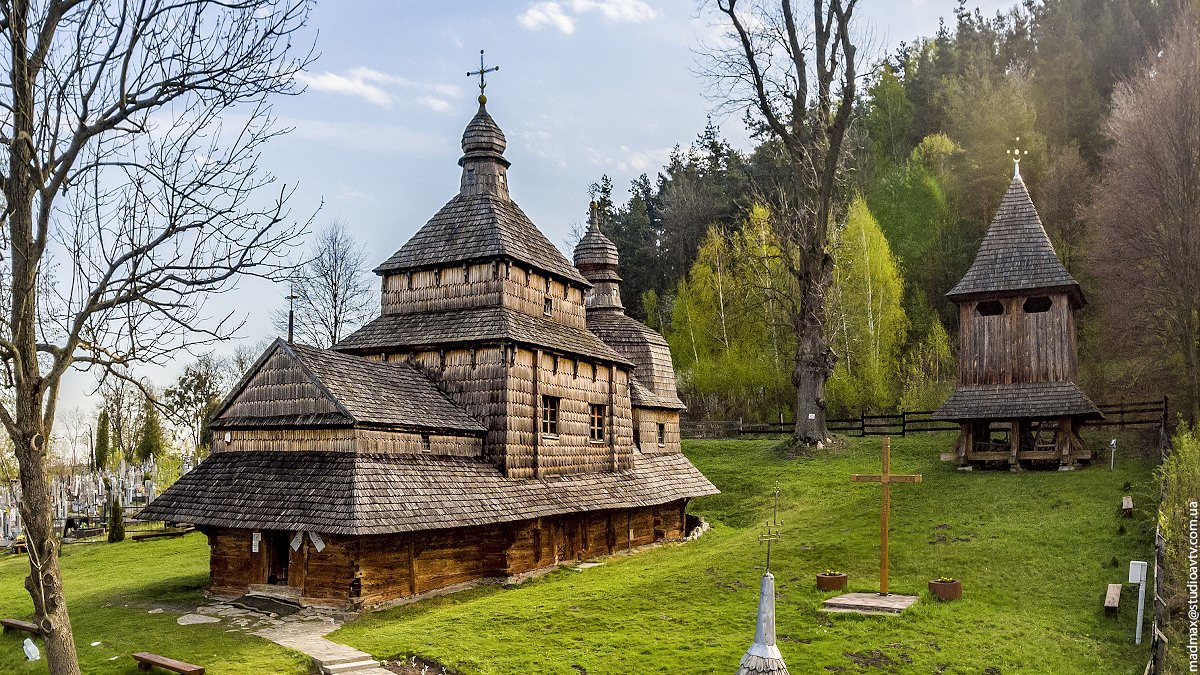 Церква була збудована 1502 року гончарями  с. Потелич на місці церкви Бориса і Гліба, яку спалили татари. За переказами, Богдан Хмельницький побував на богослужінні у цій церкві, коли чекав з розвідки вістуна Буняка.
Острозький замок
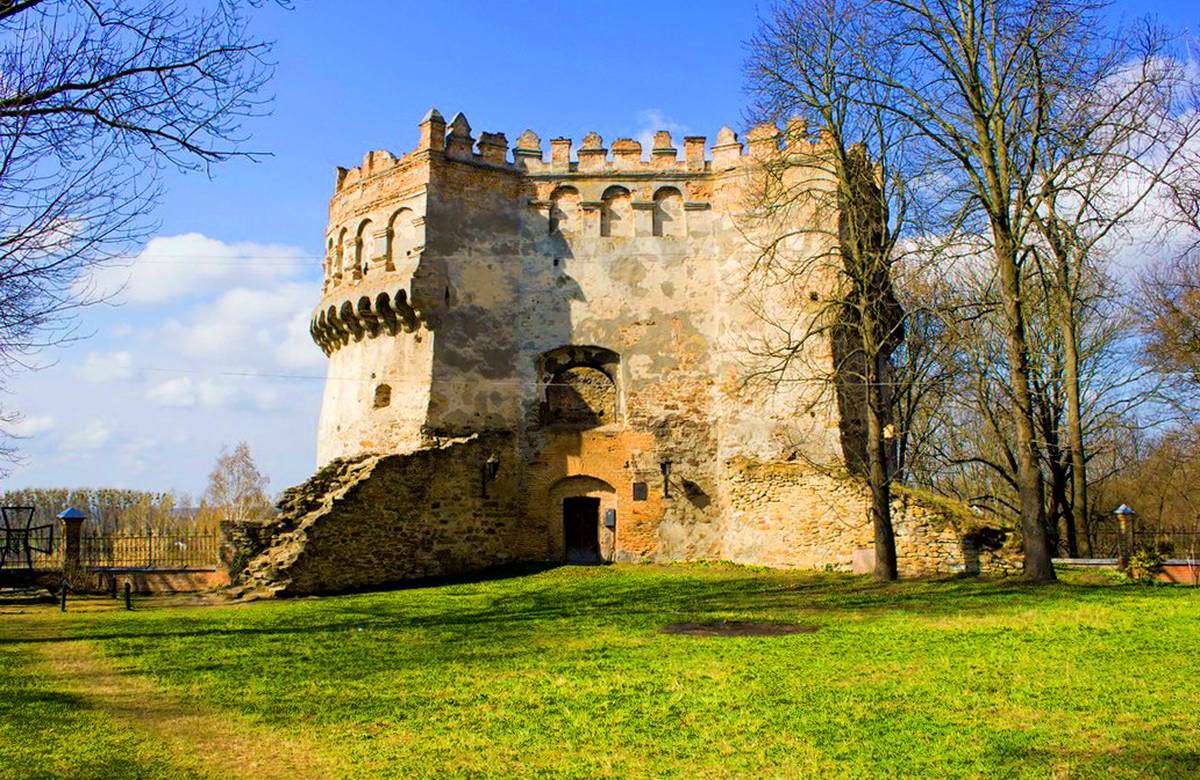 Острозький замок — розташовано на вершині 20-метрового пагорба над долиною річки Вілії, у районному центрі Острог, Рівненської області. Замок було побудовано на місці дерев'яного укріплення зруйнованого монголо-татарами 1241 року.
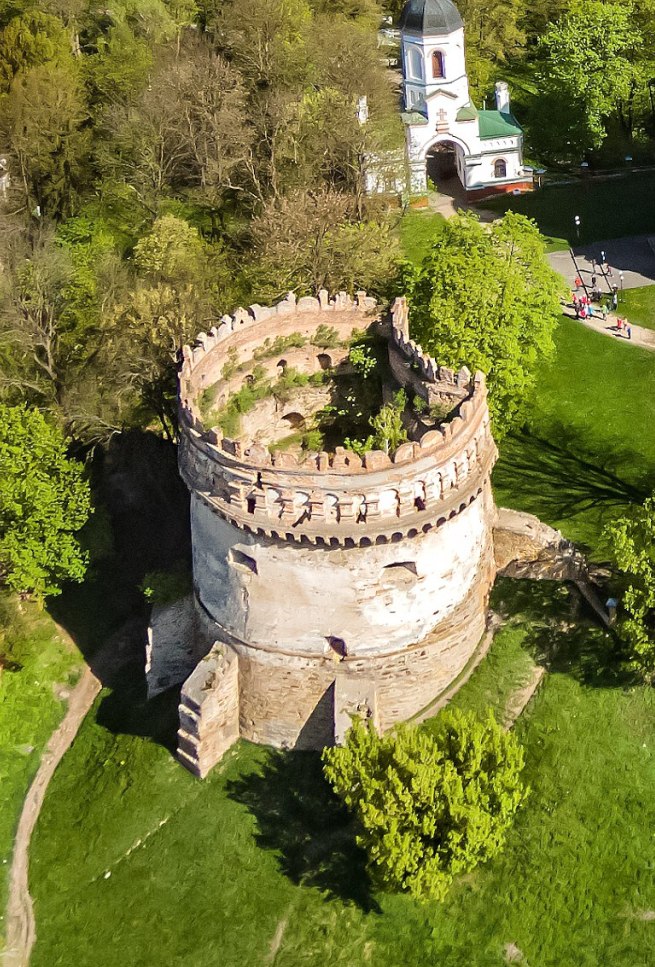 Замок був резиденцією князів Острозьких. Зараз на території Острозького замку розташовано Острозький краєзнавчий музей. Замок був оточений глибоким ровом, наповненим водою. Башти служили оборонною системою для замку: Мурована вежа, Кругла Вежа, Богоявленська церква-фортеця та Надбрамна башта (з 1905 року — дзвіниця)
Ансамбль площі Ринок у Львові: Чорна Кам’яниця, будинок Корнякта
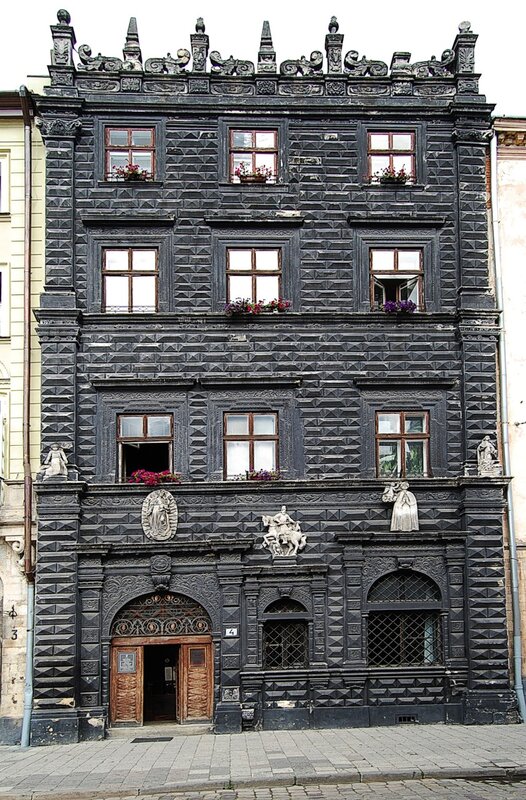 Чо́рна кам'яни́ця — житловий будинок № 4 на площі Ринок у Львові, архітектурна пам'ятка. Збудована 1577 року Петром Красовським у стилі ренесансу. Фасад і фланкуючі пілястри вкриті тесаним каменем. Фасад оздоблено орнаментами і сюжетною різьбою. У Чорній кам'яниці тепер міститься Львівський історичний музей.
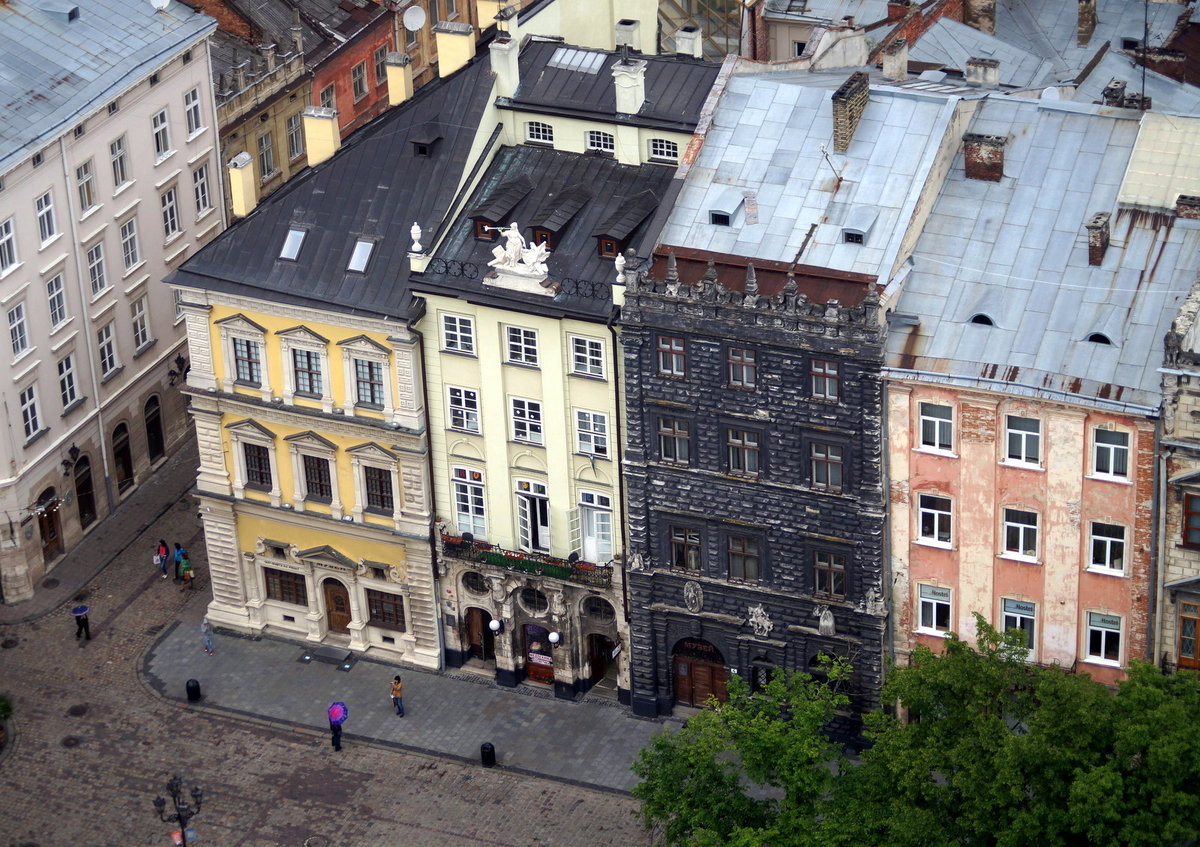 Ансамбль площі Ринок у Львові: Чорна Кам’яниця, будинок Корнякта
Пала́ц Корня́кта, також Королівська кам'яниця — пам'ятка ренесансної архітектури, що знаходиться у Львові на площі Ринок, 6.
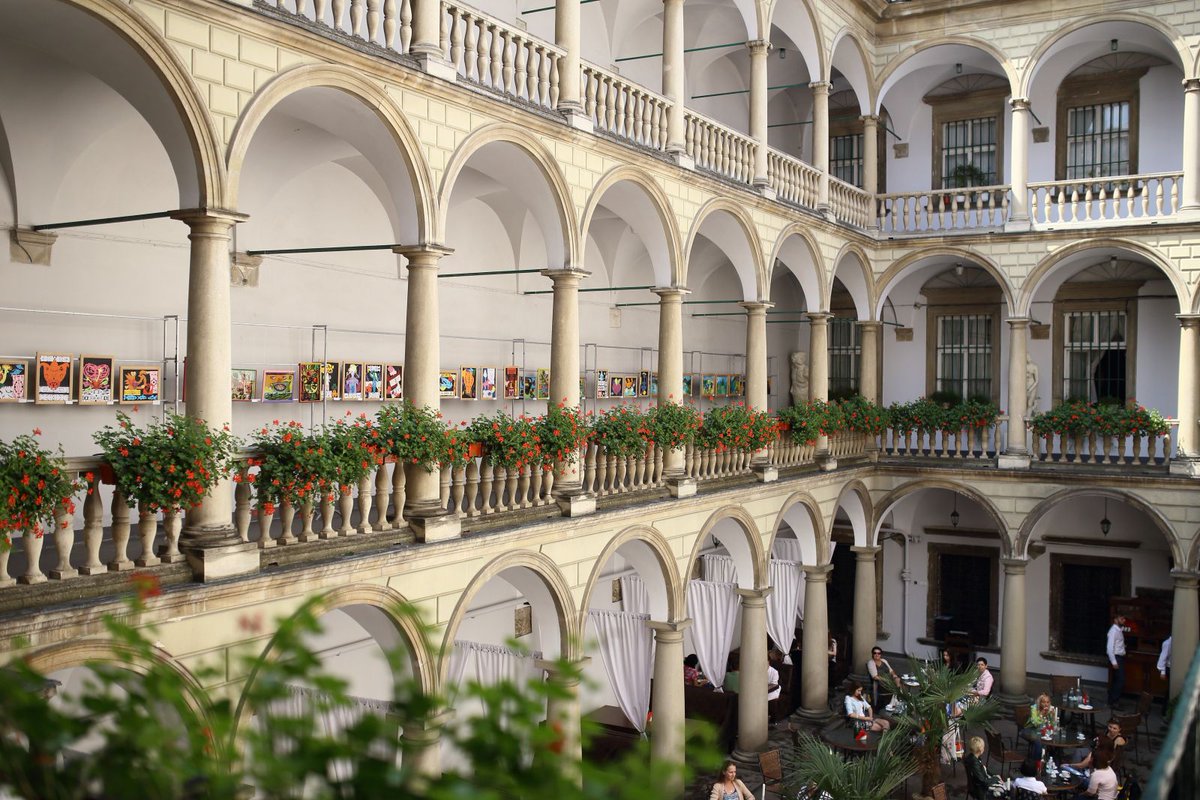 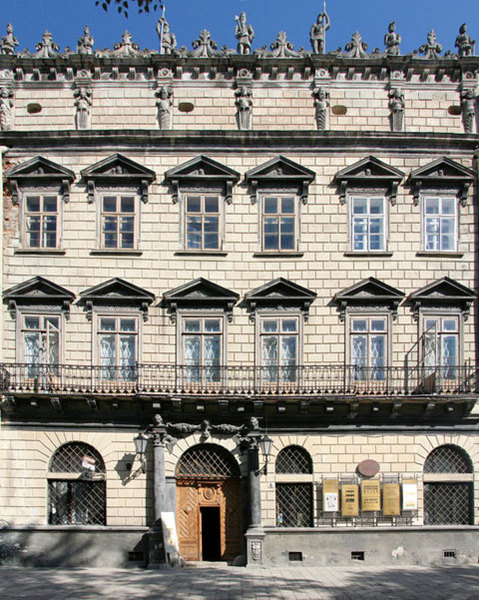 Купець-виноторговець, за походженням грек з острова Крит, Костянтин Корнякт отримав дворянство з рук короля Речі Посполитої Сигізмунда II Августа. Наступний король 1576 р. дозволив Корнякту спорудити на площі Ринок палац з 6-ма вікнами, який у місті.
Костел святого Варфоломія в Дрогобичі
пам'ятка національного значення 
входить до переліку 15 містичних та таємничих храмів України
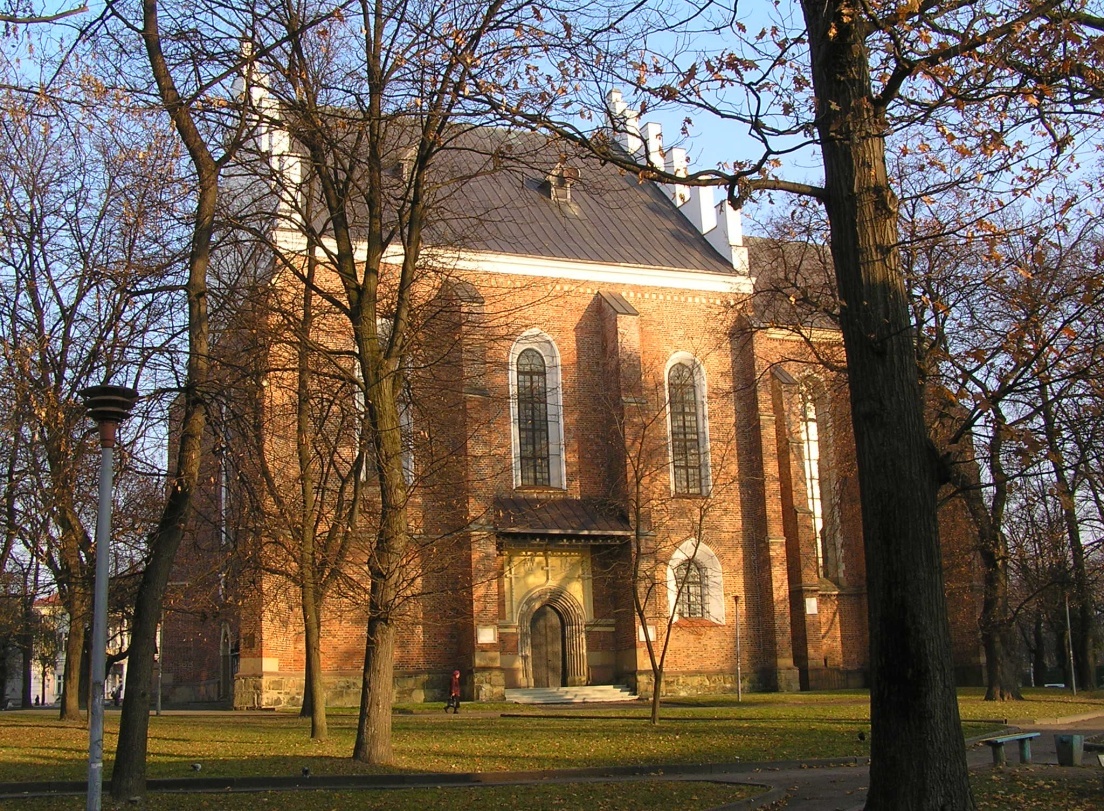 Католицький храм у місті Дрогобичі Львівської області; давній духовний осередок, взірець архітектури готики та бароко (інтер'єрні розписи) кінця XIV—XVI століть.
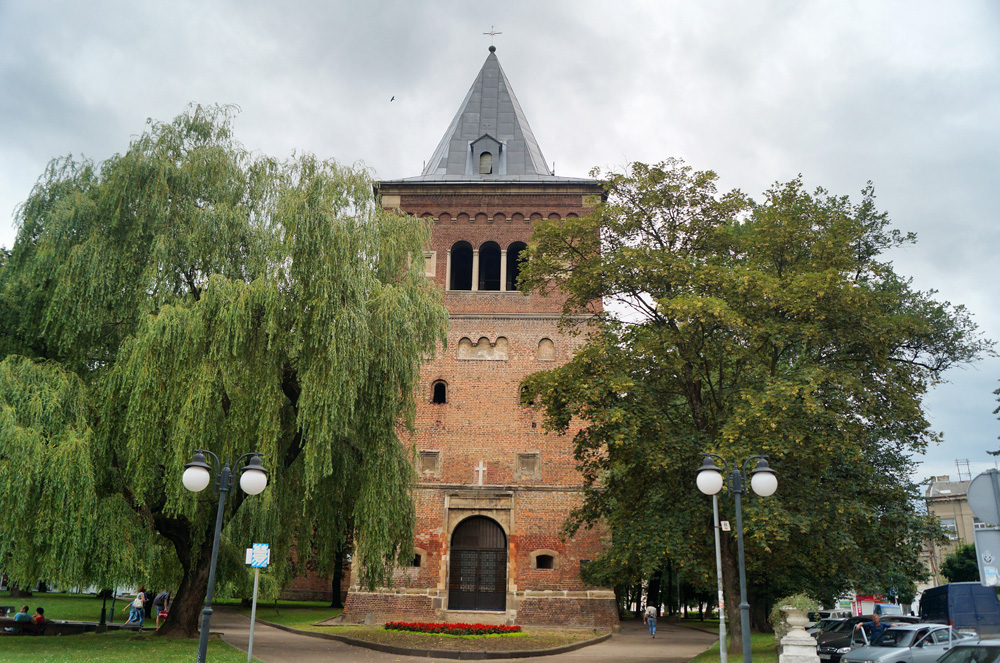 До захоплення Галицьких земель польським королем Казимиром. У грудні 1932 року король Владислав Ягайло, перебуваючи у Дрогобичі, видав документ про закладення нового мурованого готичного костелу, який мав бути одночасно і оборонною спорудою.
Вірменський собор у Львові
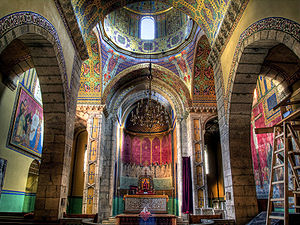 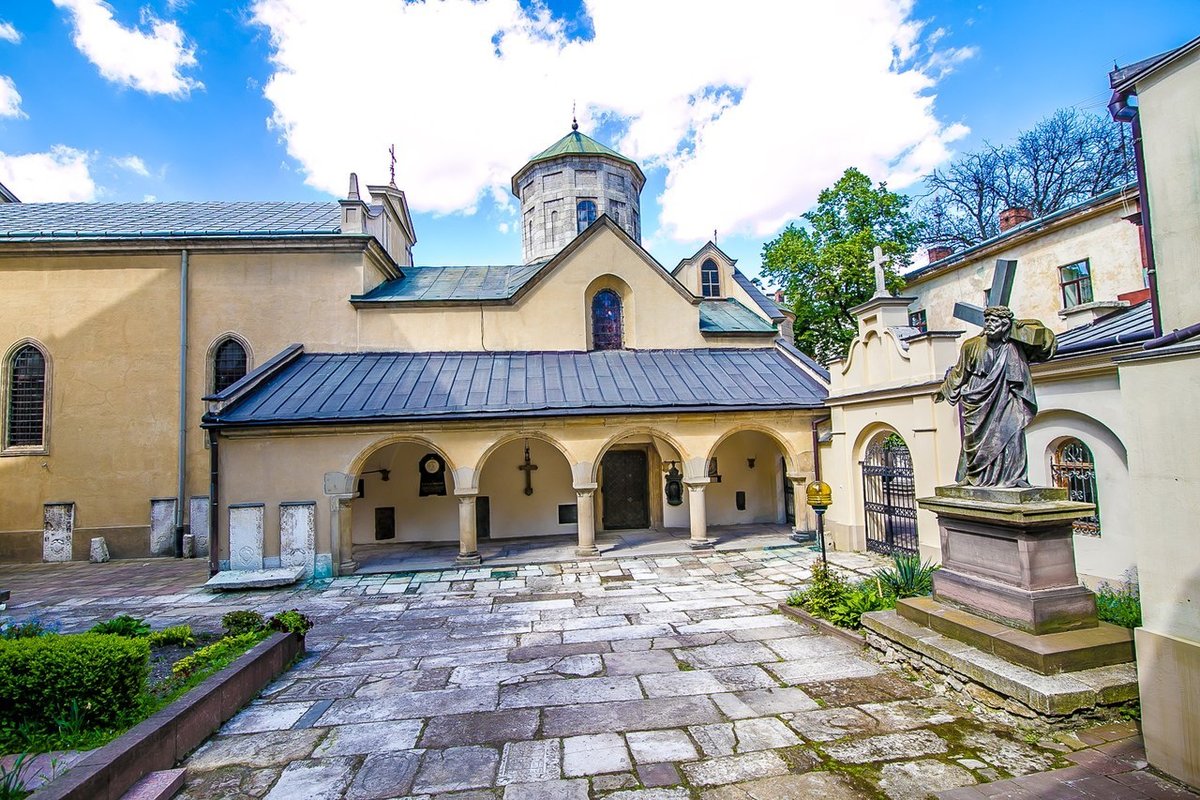 пам'ятка архітектури національного значення у Львові 
належить до Світової спадщини ЮНЕСКО 
єдиний храм Вірменської апостольської церкви в Західній Україні
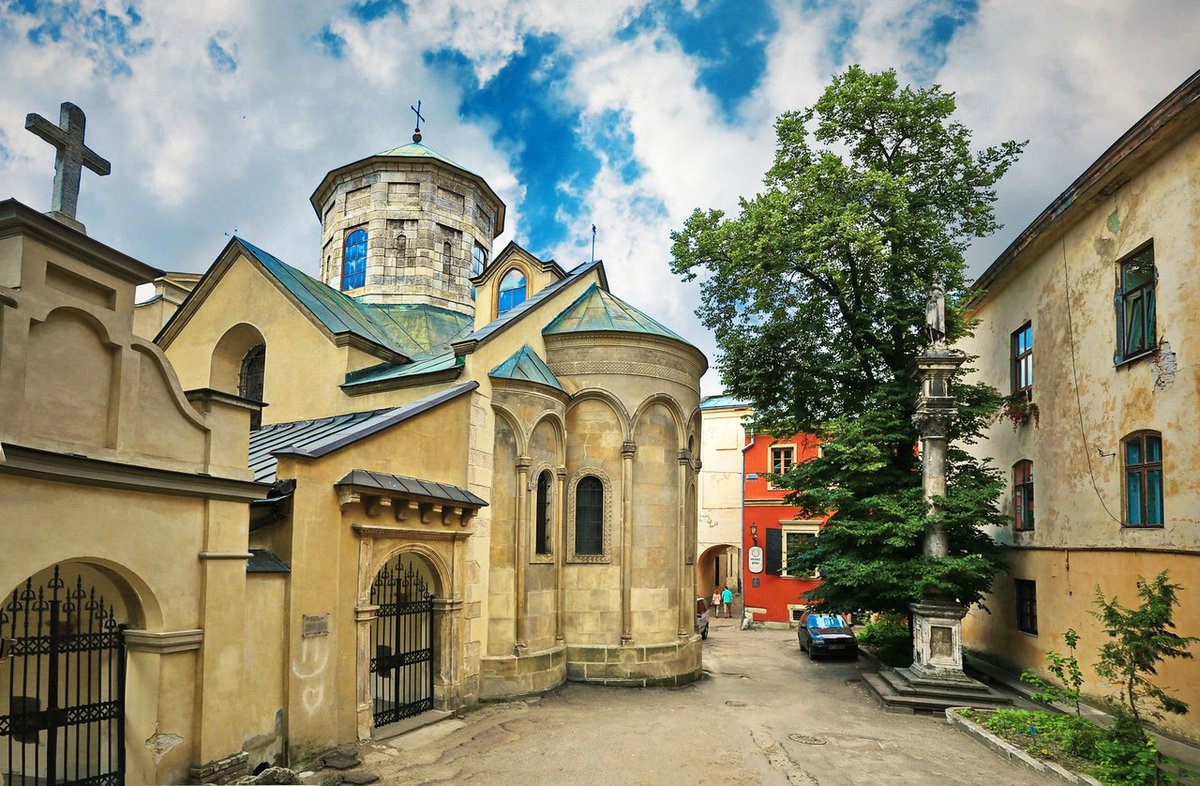 До 1945 р. — кафедральний собор Львівської вірменсько-католицької архієпархії, а з 2000 р. —Української єпархії Вірменської апостольської церкви.
Вірменську церкву збудовано у другій половині XIV століття (1363–1370 роки) майстром Дорінгом. Кс. Садок Баронч стверджував, що храм збудований між вищою та нижчою Вірменськими вулицями у місті.
Успе́нська (Воло́ська) церква у Львові— чинна мурована церква у Львові, збудована у 1591–1629 роках за планом Павла Римлянина, за участю Войцеха Капіноса та Амвросія Прихильного, на замовлення Львівського братства. Парафія належить до Львівської єпархії ПЦУ.
Побудована Успенським братством церква мала трьох своїх попередників. Перша Успенська церква існувала, можливо, ще за княжих часів і була спалена під час нападу на Львів польських феодалів у 1340 р. Друга, мурована церква, яка вперше згадується під 1421 р., проіснувала до пожежі 1527 р. Зруйнований пожежею храм відбудовує у 1547–1559 р. архітектор Петро Італієць — уродженець міста Лугано. Кошти на його спорудження дав, крім місцевого населення, молдавський господар Олександр Лопушанин (Лопушняну) та його дружина Роксана: в пам'ять про це церкву називали Волоською. Вона також недовго простояла, згорівши при пожежі 1571 р. Схематичне зображення цього храму збереглось на печатці Ставропігійського братства.
Освіта. Початок українського друкарства.
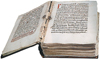 Перша друкарня, книги якої мали поширюватися в Україні, з’явилися наприкінці 15 ст. у Кракові. Заснував її Швайпольт Фіоль.
 У 1491 р. Швайпольт Фіоль надрукував чотири богослужебні книги церковно­слов’янською мовою: «Осьмогласник», «Часослов», «Триодъ постная», «Триодъ кольорова». Ш. Фіоль зазнав гоніння з боку католицького духівництва, а друкарня була зруйнована. Саме його вважають українським першодрукарем.
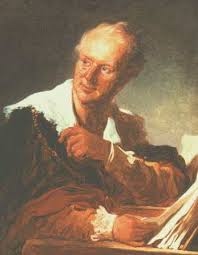 За традицією освіту здобували при церквах і монастирях.	Спеціально підготовлені дяки, яких називали граматиками або книжниками, навчали дітей письму ерковнослов’янською мовою, початкам арифметики, молитвам, співу.
Існування мережі початкових шкіл в Україні підтверджує й те, що багато українців навчалося в європейських університетах від початку їх існування. А щоби стати студентом треба було мати основи знань.
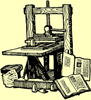 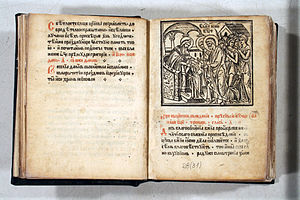 На початку 16 ст. з’явилися книгодруки білоруса Франциска Скорини. У 1517 р. у Празі він надрукував «Псалтир», а 1519 р. – «Біблію руську».
Книги Франциска Скорини були надзвичайно популярні в Україні, про що свідчать їхні рукописні копії.
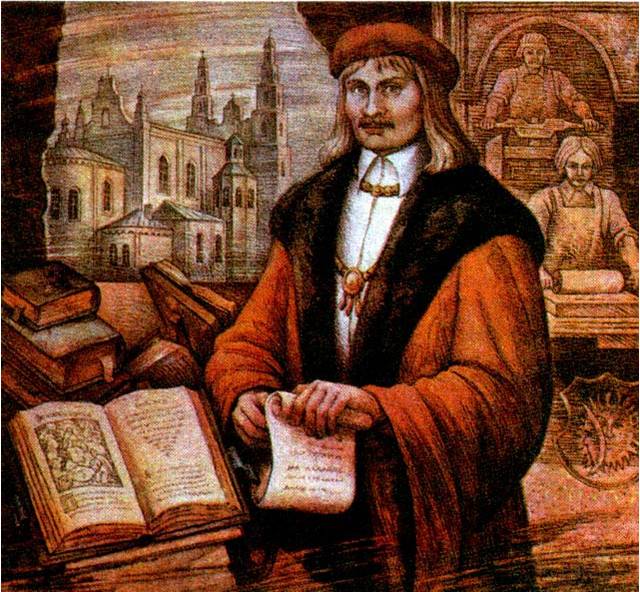 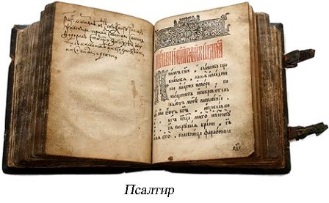 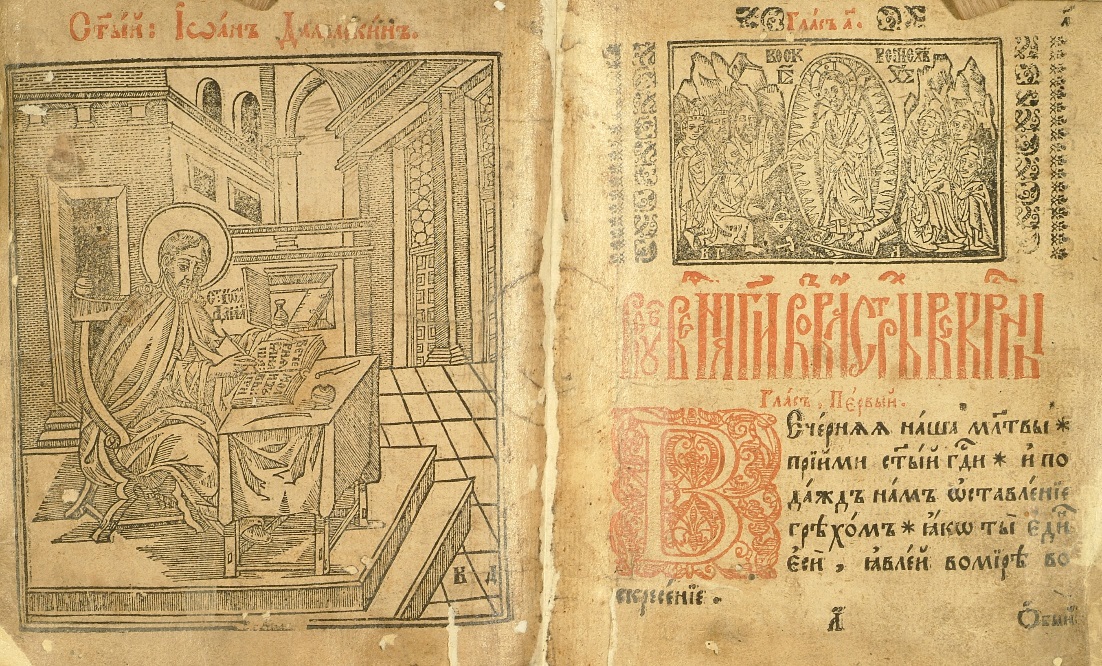 Образотворче мистецтво
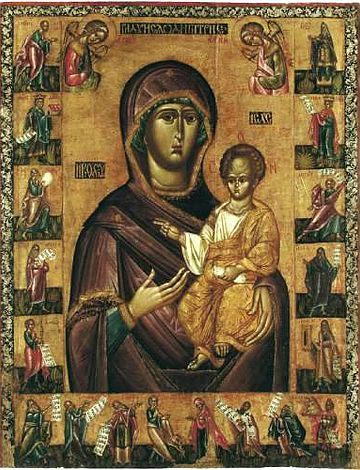 Протягом 15 – першої половини 16 ст. активно розвивався провідний жанр тогочасного малярства – іконопис.
Ікона з Підгородців із пророками — одна з давніх пам’яток іконографічного типу «Богородиця з Дитям і похвалою». 


Популярними були ікони, де в образах святих втілено воїнів-героїв (наприклад, ікона Юрія Змієборця – кінець 14 ст. із Станилі поблизу Дрогобича)
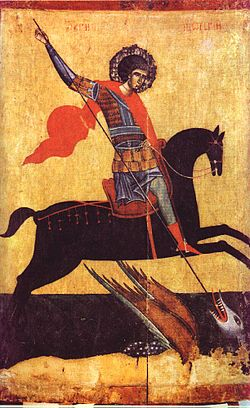 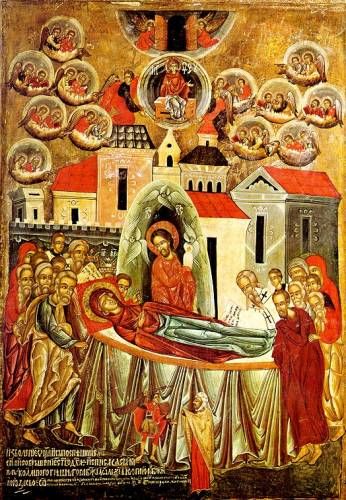 Ікона Успіння Богородиці маляра Олексія Горошковича - пам'ятка образотворчого сакрального мистецтва середини XVI ст. (1547)

На іконі зображено "пробудження" Богородиці у Царстві Божому.
Мініатюри Пересопницького Євангелія 1556-1561
Пересопницьке Євангеліє — визначна рукописна пам’ятка староукраїнської мови та мистецтва XVI ст. Один із перших українських перекладів канонічного тексту Четвероєвангелія. Один із символів української нації.
Вага книги — 9 кг 300 г.
Важливим аспектом цінності книги є художнє оформлення. Її орнаментація, створена в народному українському стилі, розміщення тексту, виписування кожної літери чітким гарним уставом свідчать про високий рівень майстерності українських переписувачів.
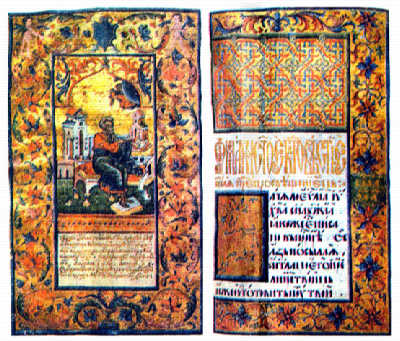 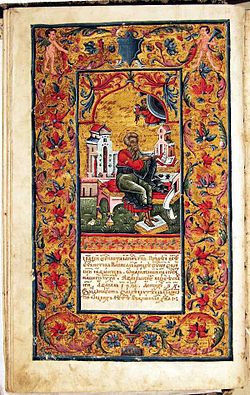 Українські землі в першій половині ХVІІ ст.
Архітектура
 Ансамбль Кафедрального костелу у Львові: каплиця Боїмів. 1609 - 1617.
 Замок у Підгірцях (Львівська обл.). 1635 - 1640.
 Іллінська церква в Суботові. 1653.
Образотворче мистецтво
 Портрет Петра Конашевича-Сагайдачного з книги "Вірші на жалісний погреб шляхетного рицаря Петра Конашевича-Сагайдачного". 1622.
 Портрет князя Криштофа Збаразького. Після 1622.
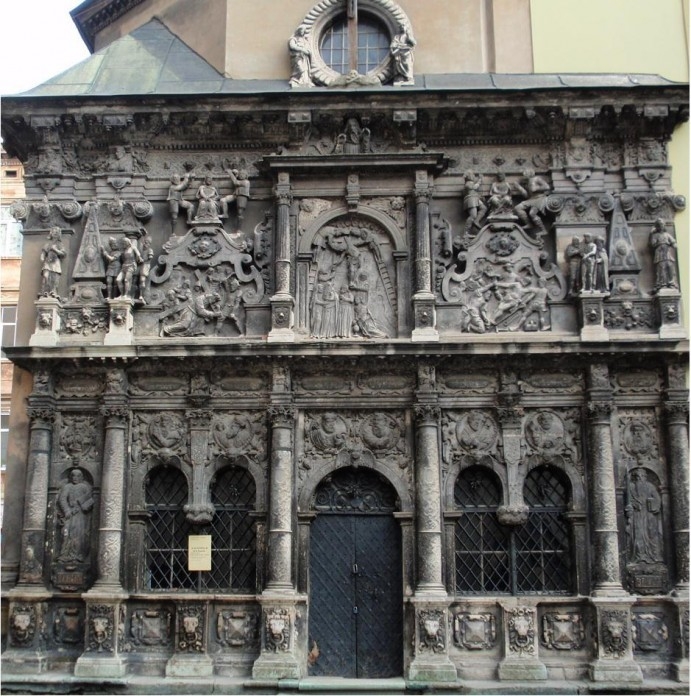 Каплиця Боїмів – єдина, що збереглася з шести каплиць на давньому кладовищі. Зводили її, як родинну усипальницю на замовлення львівського купця Георгія (Дердя) Боїма.
Побудована каплиця в 1609–1611 рр. Припускають, що її будівничим був архітектор з Вроцлава Андрій Бемер. У 1611-1615 рр. каплицю оздобили в стилі ренесансу та маньєризму Йоган Пфіштер та Ганс Шольц.
У ХІХ та першій половині ХХ ст. каплиця використовувалася для поховальних обрядів Після війни була закрита, а з 1969 р. і до тепер каплиця Боїмів – філія Львівської національної галереї мистецтві м. Бориса Возницького.
Підгорецький замок - історико-архітектурний шедевр ХVІІ століття, один із найкрасивіших замків України в стилі ренесанс, який за вишуканістю не поступається французькому Версалю. Розташований він у селі Підгірці Львівської області. Спочатку цей замок належав родині Підгорецьких. Від прізвища перших власників і походить назва замку. 	У 1633 році гетьман Станіслав Конецпольський купує у Підгорецьких їхню фортецю і починає її облаштовувати. Проект нових оборонних укріплень розробив архітектор Гійом Лавасер де Боплан, а проект самого палацу - італієць Андреа дель Аква. 
Будівельні роботи велися з 1635 року по 1640 рік. В якості будівельного матеріалу використовували цеглу та камінь.
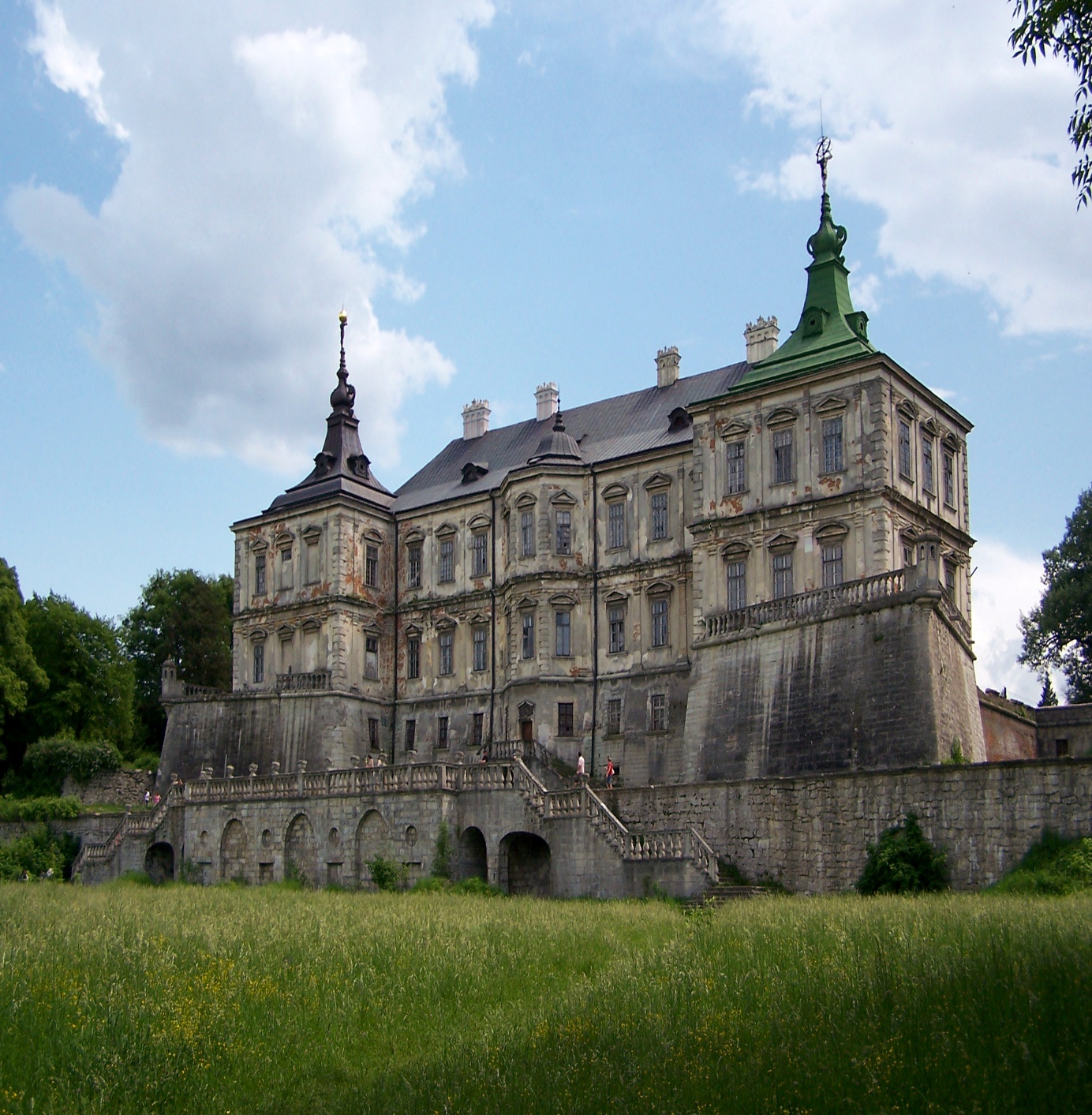 Іллінська церква у с. Суботів Черкаської області була збудована у 1653 р. (за іншими даними – у 1656 р.) Богданом Хмельницьким. Ця унікальна пам'ятка архітектури зображена на п'ятигривневій купюрі. Суботів було родовим хутором Хмельницьких, воно відіграло важливе значення в українській історії, адже саме після того, як чигиринський підстароста Чаплинський захопив Суботів у 1648 р., Б. Хмельницький розпочав повстання українського народу проти Польщі. В часи гетьманування Б.Хмельницького Суботів, розташований неподалік Чигирина зазнає розквіту. Саме тут була розташована улюблена резиденція гетьмана – палац на високих валах. Цікаво, що ці вали, як і знаменита церква, збереглися до наших днів.
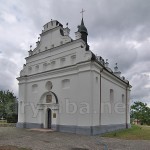 Портрет 1622 року. Гравюра з книги К.Саковича, на якій зображений Гетьман Війська Запорозького Петро Конашевич-Сагайдачний. Сагайдачний усвідомлював необхідність боротьби й проти Речі Посполитої, але діяв дипломатично, використовуючи слушні нагоди для втілення своїх задумів. Так було у 1618 році, коли король Речі Посполитої звернувся до гетьмана Сагайдачного з проханням взяти участь у поході на Москву. Вислухавши короля, Сагайдачний висунув такі вимоги: розширення козацької території; свобода православної віри в Україні; збільшення чисельності реєстрового козацького війська; визнання Річчю Посполитою судової та адміністративної автономії України.
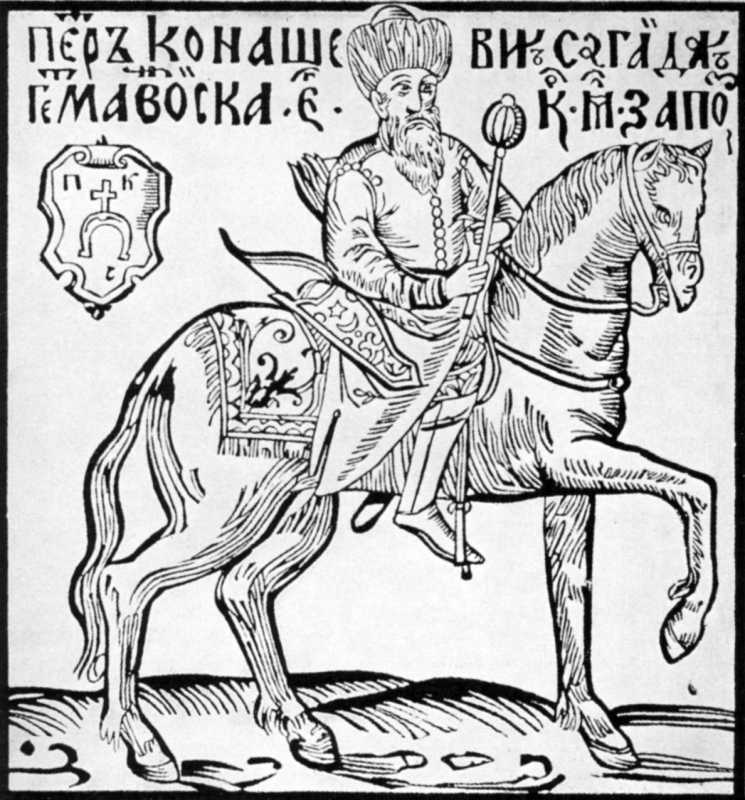 Князь Криштоф Збаразький був відомим дипломатом, обіймав посаду краківського каштеляна. У 1609 році він брав участь у поході проти Москви, а в 1620—1621 роках брав участь у Хотинській війні. У 1612 році на його замовлення відомий Італійський архітектор Вінченцо Скамоиці створив проект замку у Збаражі. У 1623 році уклав як польський посол мир із Туреччиною на таких вигідних умовах, що польський сейм висловив йому в 1624 році публічну подяку.
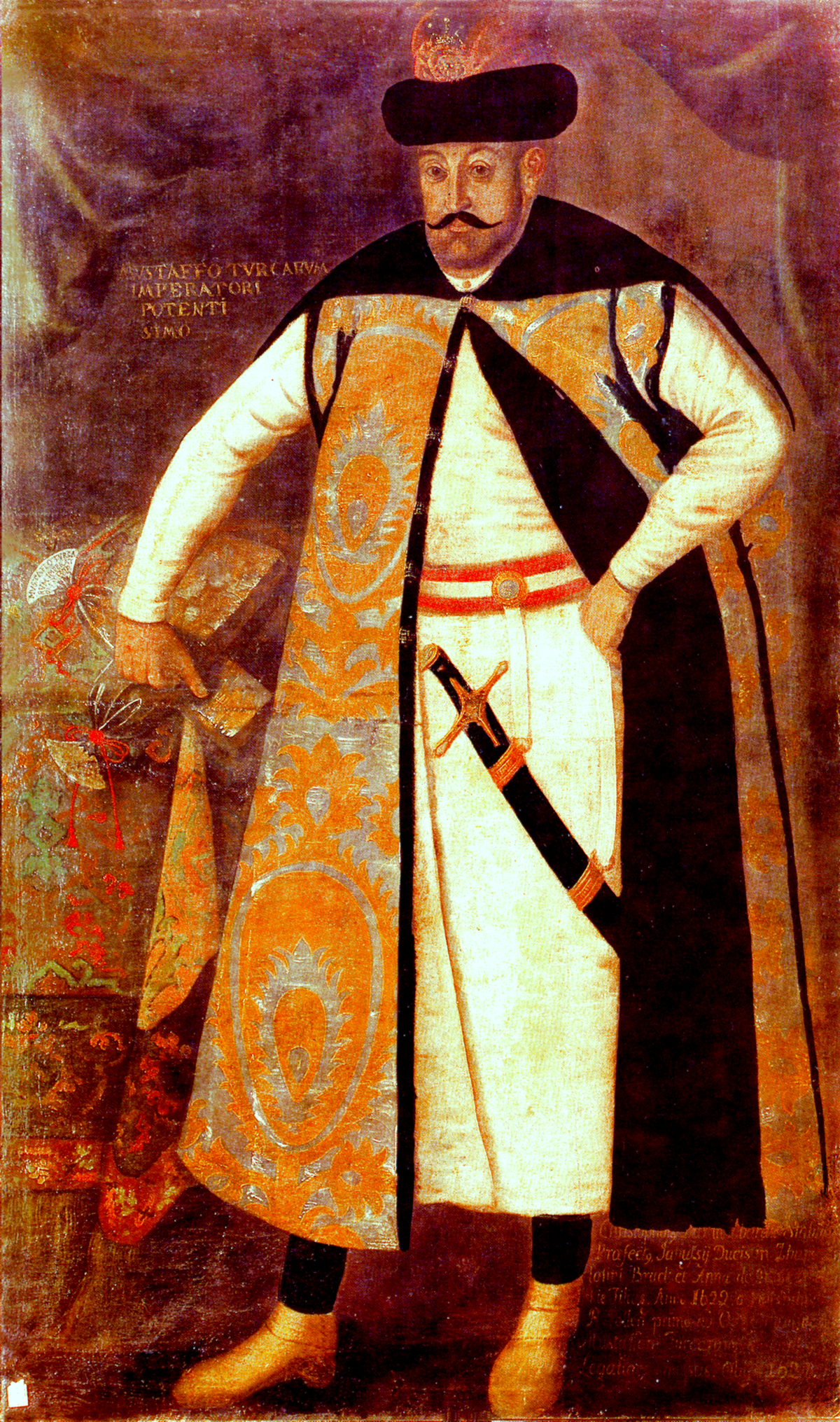